Ohio English Language Proficiency ScreenerTraining for Administration and Local Scoring
Updated August 15, 2018
Today’s Discussion
Description of Screener

Screener Instructions/Steps

Local Scoring
Ohio English Language Proficiency Screener
Name of Ohio’s screener – 
Ohio English Language Proficiency Screener (OELPS)

Districts are required to administer

Available starting August 1

Test window: 
	August 1, 2018 – June 28, 2019
TIDE
In TIDE, the screener is titled ELPA21 Screener. AIR uses the same name for all the ELPA21 states.
Students Who are Administered the OELPS
Newly enrolled K-12 students who have not been screened and may have difficulty with English

Students who have been screened using a vendor screener are not to be re-screened with the OELPS
Screening Window
Federal requirement:  a screener is to be administered within 30 calendar days of enrollment; the 30-day window begins on the district’s/school’s first day of school

The window is 15 days within the school year
Test Specifications
Grade bands – K, 1, 2-3, 4-5, 6-8, 9-12

Screener is online; paper-pencil is available 

Braille format is available – order through the Ohio Help Desk
Contacts for Paper Format
Go to statetests@education.ohio.gov to start the process to determine eligibility for an exception to online testing and to use the paper format

Once approval received, the order for paper is given to AIR
Segments
Screener divided into three segments

Segments referred to as Steps

Four domains on all steps
Mode of Administration
One-to-one: 
test administrator works very closely with the student; 
student may require assistance with computer
Independently: 
student works alone; 
test administrator remains in room
There is no group administration for any part of the OELPS – Steps 1, 2 or 3.
Why A Three-step Screener:
Prevents student struggling through test when it’s clear services are required 

Provides shorter testing experience via embedded stopping points
Three steps
Step 1: Practice Test

Step 2: Identifies most Emerging and Progressing students

Step 3: Distinguishes between proficient students and those who are nearly proficient but would benefit from services
Segments: One-to-One
Step One and the first section of Step Two (Speaking tasks) must be administered one-to-one. The second section may be one-to-one but not required.

Step Three may be administered by appropriate method based on test administrator observation.
Scoring
Step 1: Practice Test is not scored

Steps 2 and 3 will be scored

Hand scored and machine scored

District/schools hand score the speaking and writing items

Step 2 is scored as student is screened; Step 3 is scored after student has completed test.
Reporting the OELPS:
Students will have individual results in an Individual Student Report (ISR)

OELPS results are not reported to EMIS although the code is entered into EMIS to indicate students identified as English learners
Accommodations
Accommodations on the OELPA are permitted on the OELPS but must be listed on the IEP or 504 Plan

If IEP or 504 Plan not available prior to the screening, accommodations are not allowed
Domain Exemptions
Domain exemptions listed on IEP or 504 Plan

Domain exemptions are permitted and configurable in TIDE; must be entered  before Step One begins

Student’s proficiency determinations are based only on the domains assessed
Domain Exemptions in TIDE
Online OELPS
Exempted domains will not be seen by the student and will not be scored only if exempt status is entered into TIDE before Step One begins
Domain Exemptions in TIDE
Paper OELPS
Test administrators must check which items fall under a domain exemption and have the student skip the item
SSID
The SSID is required to enter TIDE to register students for the OELPS

The SSID is required for all state tests that operate on the AIR system
SSID Transition
Transition period: August 1 – Sept. 30 Districts that cannot obtain a SSID  in a timely manner may use a vendor screener

All districts/schools must use the OELPS starting October 1

Students assessed with a vendor screener during the transition period must not be re-screened using the OELPS
Documentation:
Documentation is recommended for all steps of the OELPS
Observational records of the student’s behavior may be relevant to an overall picture of the student when interpreting the  results. 
Such anecdotal data may be helpful for future actions/decisions
Notes are not to be taken on questions and student responses for Steps 2 and 3.
Materials
The test administrator should have these materials before starting the OELPS:
	Hand Scoring Rubric
Grade appropriate activities for the student
Ohio English Language Proficiency ScreenerStep 1
Step 1: Purpose
Student:
Learns test navigation – functions, Headset and mic check

Test administrator:
	Demonstrate tools
Observe if student can work independently with the technology
Step 1: Practice Test Purpose
Familiarize student with computer and test navigation – student and test administrator work together

Test administrator observes to determine whether the student can use the technology; work independently
 
Check there is no technology problem
Step 1: Practice Test Speaking
Student records responses for two practice speaking items 

Practice test items should not be skipped.

Items may be revisited in the Practice Test.
Step 1: First Potential Stopping Point
First potential stopping point for students who cannot or will not participate using screener

This stopping point is manual – test administrator will make decision
Step 1: Participating Status
If the student is participating, complete Step 1 and move forward with Step 2 online

Responding to at least one item indicates
participation; participation may be verbal for student and test administrator marks response on computer
Step 1: Attempt to Determine Non-Participating Status
After the 1st attempt, may need to pause and attempt after few hours or few days
After next attempt, if the student continues to be in the non-participating status, it may be appropriate to use the paper format screener.
If the student responds using paper, move on to Step Two.
Non-Participating Status
Parents and/or guardians should be notified during the screening process that the student is not participating. They may be able to share a reason why the student is not participating.
Non-Participating Status
If the parent/guardian has no reason for the non participation and all attempts to engage the student have not produced any response (marking at least one item; online or paper), the student is in non-participating status.

The student in Non-Participating status is identified as an English learner.
Step 1: Non-Participating Status
Test Administrator observes student to determine Non-Participating Status:
Students who refuse or are unable to participate 
Lack of engagement and little or no interaction with the test administrator
[Speaker Notes: <read slide>]
Step 1: Administrator Decisions
Test administrator decisions: 
Is the student a non-participating student? 

If student will participate, can the student test independently?
Step 1: Determining Next Steps
Test administrator will answer on student’s computer:

Student is a non-participant. The test will not continue to Step 2
Student will continue to Step 2; speaking will be one-to-one; student will complete the other domains independently
Student will continue to Step 2; student will work one to one with the test administrator to complete the test
Step 1: Determining Next Steps
After responding on the test administrator decision screen at the end of Step 1, the test administrator returns control of the testing computer to the student.
Step 1: Non-Participating Report
Student Report for Non-Participating Students
Available in Online Reporting System (ORS) same day (approximately 3 hours)
Step 1: Student Report
Score report for Non-Participating Students will state:

Date of attempt

Domain scores (L, R, S, W) each “0” and a label of “Performance Not Determined”

Overall – “Proficiency Not Demonstrated”
Ohio English Language Proficiency ScreenerStep 2
Items Ready for Step 2
The first items in Step 2 will be four speaking items – the test administrator will hand score as the student progresses.

The test administrator must have the speaking rubric ready for the beginning of Step 2.
Step 2: Components A and B
A: 	Four speaking items: student records responses to prompts;
	administered one-to-one
Test administrator hand scores the speaking items
B: 	Machine-scored items
 
Total number of items Step 2A and B: 22 – 25
Step 2A: Speaking Task
Student records responses using mic in computer or mic in headset. 

The test administrator administers speaking one-on-one to ensure the student is not distracted and that the student’s recording is audible and clear.
Step 2A: Grade Band Prompts
Classroom Tableau (K-3) 
Oral Vocabulary (4-12)

Scored using same two-point scoring rubric for all grade bands
Step 2A: Example of Rubric
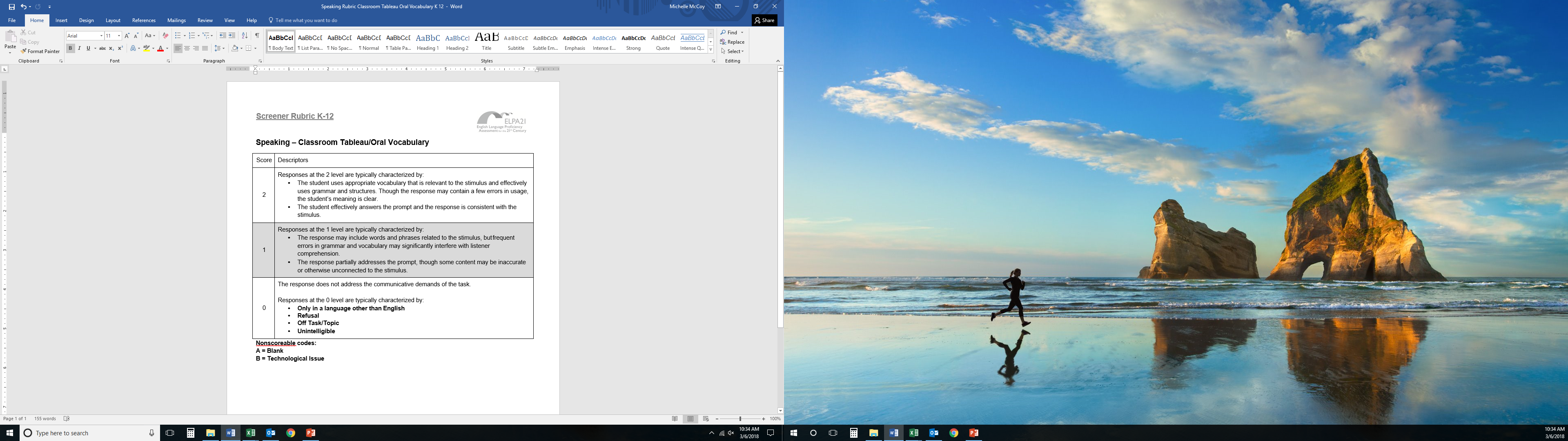 Step 2A: Speaking Items
Student actions
1. 	Prompt on screen;
2. Record responses to speaking items; 
3. Review reminder on screen after last item; 
4. Test administrator scores items.
Step 2A: Scoring
When student has completed recordings, student will see a screen prompt to hand control of the computer to the test administrator.
Step 2A: Scoring
The student will be asked to turn away from the computer while test administrator scores responses. 

Suggested that the student be given an activity while scoring occurs.
Step 2A: Scoring
Test administrator uses the back arrow and the PLAY button to hear each of the student’s recordings.

Test administrator should use a headphone so student cannot hear own recordings.
Step 2A: Scoring
Once ready to enter scores, test administrator will click Next. 

Test administrator will see scoring screens, one scoring screen per student recording; answer choice options: 0, 1, 2.
Step 2A: Scoring
The computer will prompt the test administrator to return the computer to the student after submitting the scores.  

Once Next is clicked, student and test administrator cannot return to speaking items.
Step 2B: Machine-Scored Items
The rest of Step 2 is made up of machine-scored items only.  

No other hand scoring is required.
Step 2B: Machine-Scored Items
The student will see machine-scored items in Listening, Reading, and Writing. 

Test items become incrementally more difficult as the student progresses through Step 2B (not an adaptive test). Remind students to do their best, and assist them with skipping items, if necessary.
Step 2B: Machine-Scored Items
At this point, the student may work independently if the test administrator determined that the student has the technological skills to work on his/her own.  
Otherwise, the test session continues one-to-one with the student indicating responses to the test administrator.
Step 2B: Machine-Scored Items
To ensure that the OELPS is testing students’ language ability and not their technology skills, test administrators are permitted to assist students with test navigation. 

This assistance can take any form the student needs, based on the test administrator’s expert judgement.
Step 2B: Machine-Scored Items
Test administrator can enter responses for student so long as the student is clearly indicating which response is selected.
Step 2B: Machine-Scored Items
Stopping Point 
When students reach the end of Step 2B, they will see a review screen. 

They can review and change any response in Step 2B.
Step 2B: Machine-Scored Items
Stopping Point 
Upon submission of Step 2B, the 
Step 2 stopping rule will be engaged. 

The computer will determine and apply the stopping point, which the test administrator will confirm.
Step 2B: Machine-Scored Items
Stopping Point 
If an accurate proficiency determination can be made at the end of Step 2, the test stops.

Approximately 60 percent of students (Emerging and Progressing) will stop here.
Step 2B: Stopping Point
Students stopping at the end of Step 2 will see a “Your Results” message. The message will say: “Congratulations, you reached the end of the test”

Students log out of the system.
Step 2B: Machine-Scored Items
Stopping Point 
Students whose English language proficiency is near the proficiency line will proceed to take Step 3. 

For the student, the transition to Step 3 will be seamless. The next item will appear.
Step 2: Student Report
Individual Student Reports for students whose test ends with Step 2 will be available in ORS approximately 3 hours after testing is completed.
Step 2: Report Form
Student report form will include:
The date of the screening

Domain scores (L, R, S, W)

Proficiency Determination of “Emerging” or “Progressing”
Step 2: Data
Student data is available in the same downloadable format as the OELPA and OST.
Ohio English Language Proficiency ScreenerStep 3
Step 3: Proficient and Nearly Proficient
Step 3 functions to differentiate between students who are Proficient and those who are nearly Proficient but would still benefit from English learner services.
Step 3: Items and Domains
Step 3 contains 18 – 23 items in all four domains, mixed. 

Items gradually increase in difficulty. 

Students may work independently if they are able – the test administrator will decide.
Step 3: Item TypesGrades K-1
Grades K-1: 
Speaking: two constructed-response items
Listening, reading, writing – machine scored items only
Step 3: Item TypesGrades 2-12
Grades 2-12:
Speaking: constructed-response items only – hand scored
Writing: constructed-response – hand scored; and machine-scored items
Listening and reading: machine scored items only
End of Step 3
Step 3 ends with a review screen for student to check response.
Message appears “Congratulations, you reached the end of the test”. 
The test must be submitted to close Step 3.
Step 3: Post-test Scoring
After student has submitted test, test administrator will complete the hand scoring. The test administrator logs in to the THSS.

Once the hand scoring is completed, the system will merge the constructed-response scores with the machine scores.
Report
Students will have Individual Student Reports upon the submission of the test. (Available in ORS in approximately 3 hours)

Same data reported as Step 2 indicating Proficiency Level
Ohio English Language Proficiency ScreenerRelated Materials
Summary
OELPS Test Materials
OELPS Test Administration Manual
ELPA21 Screener Step Two Speaking Scoring Document
Screener ORS Quick Guide
Date Entry Interface (DEI) User Guide
Teacher Hand Scoring System (THSS) User Guide

Screener FAQ coming
Thank you!
Send questions or request Skype presentation:

Paula Mahaley paula.mahaley@education.ohio.gov

Kurt Taube kurt.taube@education.ohio.gov
education.ohio.gov
Join the Conversation
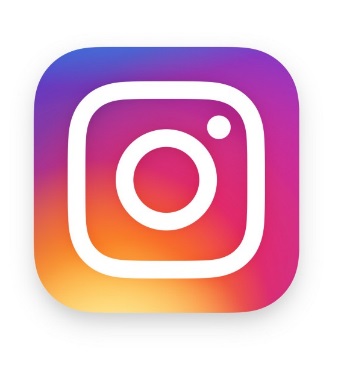 OHEducation
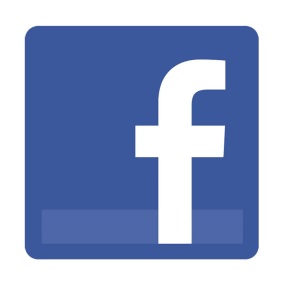 OHEducation
@OHEducation
@OHEducationSupt
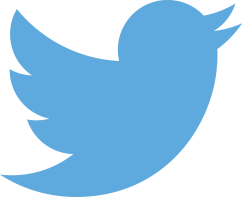 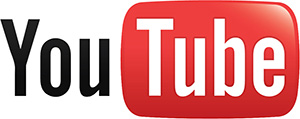 OhioEdDept
[Speaker Notes: Did you hear the news? We’re now on Instagram! Check out our official account and follow us at instagram.com/OHEducation. There, you can keep up with top news and updates and, this fall, be on the lookout for fun connections with Ohio teachers in their classrooms.
 
You also can stay up to date by following our other social media channels. In addition to Instagram, connect with us on Facebook, Twitter, and YouTube. Our handles are on the slide. 
Superintendent of Public Instruction Paolo DeMaria even has his own Twitter account. Follow him @OHEducationSupt.]
education.ohio.gov/Text
[Speaker Notes: The department is connecting with families with tips and information. We encourage everyone to go to eduation.ohio.gov/text. From there, you may choose from a variety of subjects on which to receive text messages.  

On the slide are two examples: Useful information for families with children in preschool through elementary school and ideas and information for families with middle school and high school students.]